Лекція 5.
Вартість грошей у часі
Що таке гроші?
Гроші – це еквівалент вартості усіх інших товарів та послуг, бо саме за допомогою грошей у вигляді фіксованої кількості грошових одиниць вимірюється вартість будь-якого товару.
Є принцип, який діє незалежно від зміни загального рівня цін: мати певну суму грошей сьогодні завжди краще, ніж мати її завтра. 
Концепція цінності грошей у часі базується на принципі: одна грошова одиниця сьогодні має більшу цінність, ніж через певний проміжок часу.
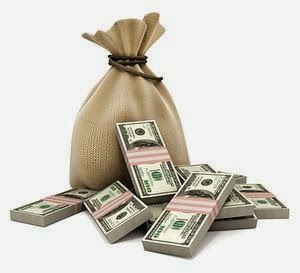 Фактори, що визначають зміну вартості грошей у часі
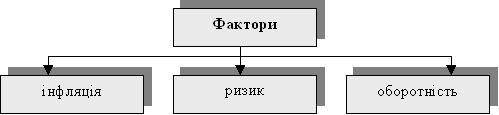 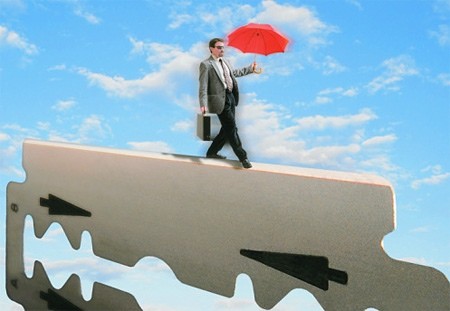 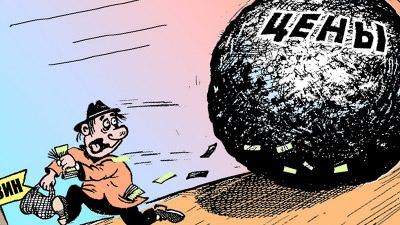 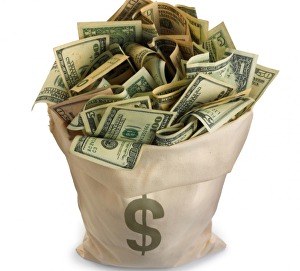 Одним з основних методологічних принципів в проектному аналізі є урахування концепції вартості грошей у часі. Певна сума грошей в майбутньому не є рівноцінною до такої самої суми, але отриманої сьогодні. 
Головними причинами зміни цінності грошей у часі є інфляція, ризик та схильність до ліквідності. 
Інфляція – це процес, який характеризується підвищенням загального рівня цін в економіці певної країни та зниженням купівельної спроможності грошей. 
Ризик – це нестабільність, непевність у майбутньому. Через непевність у майбутньому ризик з часом зростає, люди хочуть уникнути ризику, тож вище цінують ті гроші, що є сьогодні, ніж ті, що будуть у майбутньому. 
Схильність до ліквідності — це перевага, віддана наявним грошам перед іншими цінностями та ризикованими вкладеннями. Схильність до ліквідності обумовлена можливістю сьогоднішнього використання грошей, що передбачає можливість задоволення власних потреб, або реінвестування.
Базові поняття
Відсотки - сума доходу від надання капіталу в борг або плата за користування позичковим капіталом у всіх його формах (депозитний відсоток, кредитний відсоток, відсоток з облігацій, відсоток за векселями і т.п.).

Відсоткова ставка - це величина, що характеризує інтенсивність нарахування відсотків.
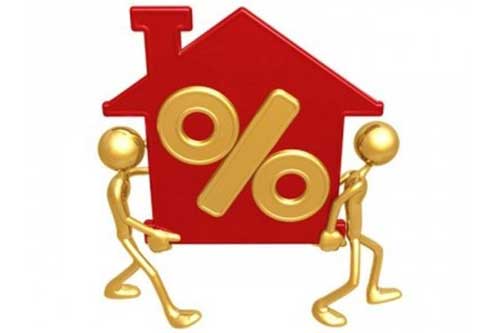 Способи нарахування відсотків (існує два способи нарахування відсотків)
Декурсивний спосіб. Відсотки нараховуються в кінці кожного інтервалу нарахування. Їхня величина визначається, виходячи з величини капіталу, що надається. Відповідно декурсивна відсоткова ставка (позиковий відсоток) представляє собою виражене у відсотках відношення суми нарахованого за певний інтервал доходу до суми, що є на початок даного інтервалу.
“Відсоткова ставка”, “відсоток”, “ставкою відсотку”, “нормою прибутку”, “доходність”.
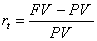 (2.1)
Антисипативний (попередній) спосіб. Відсотки нараховуються на початку кожного інтервалу нарахування. Сума відсоткових грошей визначається, виходячи з нарощеної суми. Відсотковою ставкою буде відношення суми доходу, що виплачується за певний інтервал, до величини нарощеної суми, одержаної по закінченні цього інтервалу (у відсотках).                                                                           
Облікова ставка, дисконт або антисипативний відсоток.
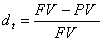 (2.2)
2 Нарахування простих і складних відсотків
Простий відсоток – це нарахування відсотку лише на початково інвестовану суму (постійна база нарахування %).
Нарощення за річною ставкою простих відсотків здійснюється за формулою: 
FV = PV(1 + r × n),             (2.3)  
де FV – майбутня вартість;
PV – первісна (теперішня) вартість;
n – кількість періодів (років);
r – відсоткова ставка.
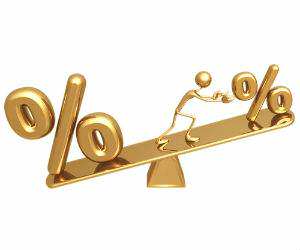 Складний відсоток - за базу нарахування відсотків є як початкова сума фінансової операції, так і сума вже накопичених до цього часу відсотків (змінювана база нарахування відсотків). 
При нарахуванні складних відсотків їх нараховують не тільки на основну суму, а і на суму, що включає як основну, так і нараховані раніше відсотки.
Нарощення за складними відсотками має вигляд:

FV= PV(1 + r)n,                    (2.4)
Нарахування простих відсотків. Приклад.
Припустимо, що ви маєте 100 гривень.
Вклали їх під 10% річних.
Через рік матимете 100 + 100*0,1 = 110 гривень.
Припустимо, маєте можливість знов вкласти під 10% річних.
Матимете в кінці 2-го року 110 + 100*0,1 = 120 гривень
В кінці 3-го року – 120+ 100*0,1 = 130 гривень
В кінці 4-го – 140 гривень і так далі.

Цю ж суму можна отримати за формулою простих відсотків:

FV = PV(1 + r*n), 

За цією формулою в кінці 4-го року в нашому прикладі матимемо 
FV = 100* (1+10%*4) = 140 гривень
Нарахування складних відсотків. Приклад.
Припустимо, що ви маєте ті ж 100 гривень.
Вклали їх під 10% річних.
Через рік матимете 100 + 100*0,1 = 110 гривень.
Припустимо, маєте можливість знов вкласти під 10% річних.
Матимете в кінці 2-го року 110 + 110*0,1 = 121 гривень
В кінці 3-го року – 121+ 121*0,1 = 133,1 гривень
В кінці 4-го – 133,1 + 133,1 *0,1 = 146.41 гривень і так далі.


Цю ж суму можна отримати за формулою складних відсотків:

FV= PV(1 + r)n,

За цією формулою в кінці 4-го року в нашому прикладі матимемо 
FV = 100* (1+0,1)4 = 146,41 гривень
Вартість інвестицій у розмірі 100 грн. на кінець року при 10% ставці
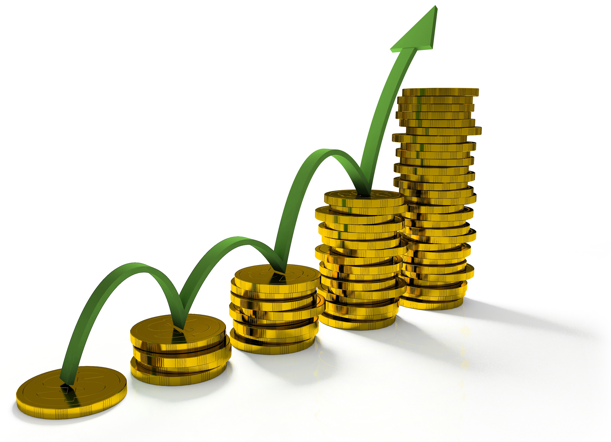 Цікаві факти
Уявімо собі, що 2014 років назад, коли народився Ісус Христос, ми вклали один американський цент під 3% річних із правом щорічно додавати проценти до вкладу (це називають капіталізацією відсотків). Якою сумою мали б володіти наші нащадки сьогодні?

Цю суму можна знайти за формулою:

FV = PV × (1+r)n

Для нашого випадку: 

S = 0,01 * (1+3%)2014

Розрахувавши її в Excel, матимете 714 776 978 322 553 000 000 000 доларів.
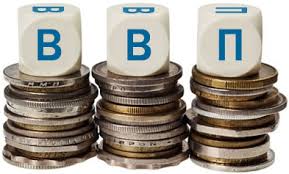 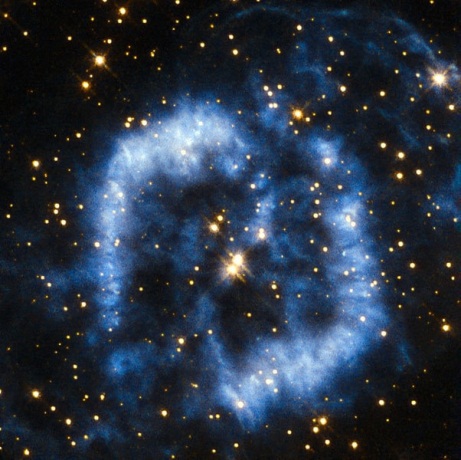 Правило 72 (подвоєння заощаджень)
В проектній практиці досить часто зустрічається ситуація, коли є потреба швидко і просто визначити термін подвоєння первісної суми для конкретної відсоткової ставки. Для цього можна застосувати правила наближеного розрахунку.
Приклад. Інвестор придбав пакет акцій компанії за 10 млн. грн., А через чотири роки продав його за 20 млн. грн., збільшивши свій капітал у два рази. Цікаво дізнатися, яку середньорічну прибутковість він отримав від своїх інвестицій, розраховану за методом складних відсотків?
Прибутковість = 72 / Число років = 72/4 = 18%.
Приклад. Необхідно визначити термін подвоєння капіталу за річною відсоткової ставки 12 % застосувавши формулу.
n = 72 / 12 = 6 років.
Різні умови нарахування відсотків
Якщо період використання грошей дано в днях
Термін нарахування відсотку коригується 

n = t/B,         (2.5)
    
 де t – кількість днів проведення операції;
В – тимчасова база (кількість календарних днів в році). 
Тоді майбутню вартість операції можна визначити:

 FV = PV(1+r×t/B),    (2.6)
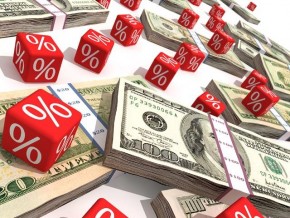 Якщо період нарахування відсотків вимірюється в місяцях, то 
 
n = t/12,                          (2.7)
FV = PV(1+r×t/12),         (2.8)
 
де  t – кількість місяців протягом яких нараховується відсоток;
де FV – сума, яку інвестор отримає через t місяців.
Різні умови нарахування відсотків
Якщо період використання грошей дано в днях
Можливі три варіанти обчислень:

І. Звичайні відсотки. Наближена кількість днів проведення операції (місяць складає 30 днів) та фінансовий рік з наближеним числом днів (360/360). (Німеччині, Данії, Швеції).

II. Комерційні відсотки з точною кількістю днів проведення операції та фінансовий рік ( (365/360). (Бельгії і Франції).

III. Точний відсоток з точною кількістю днів проведення операції та фактична кількість днів в році (365/365). (Великобританії і США).

Дата видачі і дата погашення позики завжди приймаються за один день.
Нарахування відсотків декілька разів на рік
Комбінація простого і складного відсотків
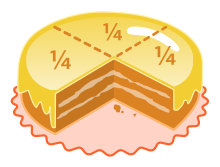 Змінювана ставка простих  та складних відсотків
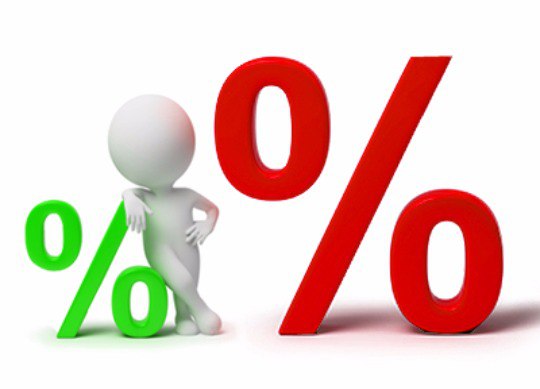 Теперішня вартість грошей (поточна вартість)
Щоб порівняти суми грошей у часі, їх необхідно привести до одного часового знаменника, як правило до сьогоднішнього дня (теперішнього часу).
Теперішня вартість грошей (Present Value, PV) – сума майбутніх грошових коштів (вкладу), приведених з урахуванням конкретної відсоткової ставки до поточного моменту часу. Тобто PV буде називатися поточною (теперішньою)величиною суми FV.
Дисконтування вартості (discounting) – процес приведення майбутньої вартості грошових коштів (вкладу) до їх теперішньої вартості шляхом виключення з майбутньої суми відповідної величини дисконту, тобто доходу, який принесе інвестування сучасного значення PV наростаючий за певний термін.
Формула дисконтованої або теперішньої вартості:
 
 
де FV – це майбутня вартість грошей або сума грошей на рахунку через n часових періодів;
РV – дисконтована або приведена вартість (сьогоднішня, дійсна, поточна вартість);
r – ставка дохідності (ставка дисконту, ставка %), яку вимагає інвестор;
n – кількість років, через які отримаємо суму FV.
		ВИРАЗ
                                                 – це коефіцієнт дисконтування або коефіцієнта 		поточної вартості і показує поточну вартість однієї грошової одиниці, яку очікують отримати через n часових періодів при ставці дисконта r.
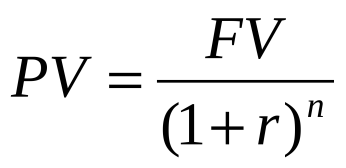 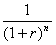 Приклад з альтернативами вкладу
Припустимо, що ви маєте 10 000 гривень.
Вклали їх під 20% річних.
за формулою складних процентів: в кінці 4-го року  матимемо 
FV = 10000 * (1+20%)4 = 20 736 гривень
Припустимо, що замість вкласти під 20% хтось пропонує наступну альтернативу:
Вкласти – 10 000 гривень
Отримати – 5 000 через 2 роки та ще 15 000 - через 4 роки. Чи є ця альтернатива кращою чи гіршою?
Для вирішення цього питання треба скористатися формулою теперішньої вартості майбутніх грошових потоків:
PV = FV / (1+r)n

       Дана формула показує, скільки треба вкласти сьогодні під задану процентну ставку,   аби отримати в майбутньому певну суму, тобто фактично це оцінка справедливої суми за право отримання в майбутньому більшої суми.
Приклад з альтернативами вкладу
Отже, для нашої задачі приведемо майбутні обіцяні потоки 5000 і 15000 до теперішньої вартості
PV(5000) = 5 000 / (1+20%)2 = 3 472
PV(15 000) = 15 000 / (1+20%)4 = 7 234
Разом: 3 472 + 7 234 = 10 706
Вигода відносно базового варіанту =
10 706 – 10 000 = 706
Отже, пропозиція більш вигідна відносно можливості інвестувати під 20% річних, оскільки справедлива ціна для можливості отримати такі грошові потоки в майбутньому більше, ніж 10000.
Але важливе зауваження: вигідна за умови співмірних ризиків в обох випадках!
Приведений вище розрахунок демонструє знаходження показника NPV (Net Present Value) – Чиста приведена вартість майбутніх грошових потоків
Майбутня вартість грошей. Метод розрахунку
Приклад: Банк сплачує 5% річних по депозитному валютному вкладу. У відповідності з формулою майбутньої вартості грошей $100, що Ви поклали на депозит сьогодні через рік дорівнюватиме: FV1= $100 (1+0,05) = $105 
Якщо Ви вирішили залишити цю суму на депозиті ще на один рік, то наприкінці другого року розмір вкладу становитиме:
 FV2= $105(1+0,05) = $110,25 
або за формулою:
 FV2 = PV (1+r)2 = $100(1+0,05)2 = $ 110,25
Ануїтет
Ануїтет (або рента) - механізм припливу (відпливу) однакових сум грошей через рівні проміжки часу за однієї й тієї самої діючої відсоткової ставки.
Приклади ануїтету:

однакові суми коштів, які перераховують один раз на місяць на депозитний рахунок; 

однакові суми коштів, які отримують за договором фінансової оренди; 

однакові щомісячні виплати за кредитом; 

виплати по облігаціях; 

премії по страхуванню; 

- регулярні внески до Пенсійного фонду.
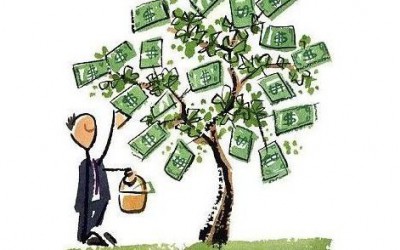 Ануїтет
Розрізняють такі основні типи рент: 
І Безумовні – ренти з фіксованим строком, тобто дати першої і останньої виплати визначені до початку ренти. 

ІІ Умовні – ренти, в яких дата першої та останньої виплат залежить від деякої події. Наприклад, пенсія чи премія зі страхування життя. 

ІІІ Довічна - рента, виплати якої не обмежені ніякими строками (безстрокові облігації).
Рента називається звичайною або постнумерандо, якщо виплати здійснюються в кінці кожного періоду (іпотека),

приведеною (авансованою, вексельною або пренумерандо), якщо виплати відбуваються на початку кожного періоду.
Ануїтет
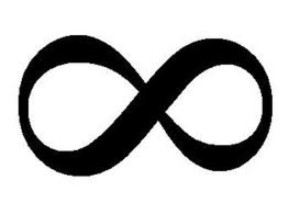 Номінальна та реальна процентні ставки
Як у компаундуванні, так і у дисконтуванні користуються ставкою дисконту, яка є очікуваною майбутньою альтернативною вартістю грошей, іноді теперішньою або реальною ставкою процента або окремою величиною, що залежить від наведеної строкової обмеженої цінності грошей (про це мова піде нижче). Під час оцінки проектів необхідно обрати один з методів приведення всіх грошових потоків до базового року. 
Якщо використовується метод дисконтування, то всі грошові потоки приводять у відповідність з першим (або нульовим) роком. 
При застосуванні методу компаундування всі грошові потоки приводять до останнього n-го року. При оцінці величини грошових потоків з урахуванням фактора часу найбільш поширеними проблемами є: 
1) складність вибору відповідної процентної ставки; 
2) непослідовність у користуванні показниками процентних ставок. Величина процентної ставки відображає вартість капіталу для інвестора, наприклад рівень дохідності за облігаціями державної позики. Оскільки цінність грошей у реальному виразі може знижуватися протягом часу через інфляцію, у проектному аналізі використовують такі дві ставки:
 – реальна процентна ставка (r) – ставка доходу на капітал без урахування інфляції. У разі використання реальної ставки процента необхідно проводити розрахунок грошових потоків у постійних цінах, тобто нейтралізувати вплив інфляції; 
– номінальна (теперішня) процентна ставка (i) – ставка доходу з позицій інвестора на приватному ринку, яка включає інфляцію (t) і тому визначається підсумовуванням реальної ставки процента та величини темпу інфляції: 
i = r + t , 
де r – реальна процентна ставка (дохідність інвестицій); 
t – темп інфляції.
Інфляційна премія – це премія за інфляційне очікування, яку інвестори додають до реального, вільного від ризиків рівня доходу (норми прибутку). Величина реальної ставки визначається за рівнянням: 
r = (1 + i) / (1 + t) – 1 
Якщо в аналізі проекту використовують лише реальні (постійні) ціни, то для визначення вартості капіталу не слід збільшувати на інфляцію річні виробничі експлуатаційні витрати і вигоди.
Непослідовність у використанні процентних ставок є найбільш поширеною помилкою у проектному аналізі. Плутанина реальних ставок з теперішніми спричиняє певне викривлення одних потоків вигод і затрат за рахунок інших. У більшості випадків при аналізі проектів, що проводиться міжнародними організаціями, використовують реальні показники вигід і затрат, навіть у разі відсутності прямих даних про реальні ставки на капітал. Окремими інфляційними сценаріями передбачені три можливих варіанти співвідношення номінальної ставки процента з темпом інфляції: 
1) r = t — нарощення реальної вартості коштів не відбувається внаслідок того, що приріст їх майбутньої вартості поглинає інфляція; 
2) r > t — реальна майбутня вартість коштів збільшується, незважаючи на інфляцію; 
3) r < t — реальна майбутня вартість коштів знижується, тобто процес інвестування є збитковим.
Фактори, що впливають на вартість грошей
На величину процентної ставки впливають такі чинники: 
дохідність інвестицій - можливість одержання прибутку на інвестиції, вкладені у виробничі засоби; 
величина і темп інфляції – тенденції до зростання цін протягом певного часу; 
ризик, пов’язаний з інвестиціями – можливість того, що вкладені гроші не будуть повернені, незважаючи на обіцянки це зробити. 
Розмір премії за ризик встановлюється експертним шляхом. Для визначення орієнтованої величини премії для ризикових операцій з процентами можна скористатися рекомендаціями зарубіжних експертів.
Урахування інфляції в проектному аналізі. Особливу увагу треба приділити впливу інфляції на реальні обсяги грошових потоків від проекту. У проектному аналізі інфляцію розглядають як підвищення загального рівня цін в економіці або цін на певний вид ресурсів. Головний вплив на показники ефективності інвестиційного проекту справляє неоднорідність інфляції за видами продукції й ресурсів і відмінність темпів інфляції від зміни курсу іноземної валюти. Рівень інфляції залежить від таких основних факторів: 
темпів приросту грошової маси, 
темпів зміни швидкості обігу грошової маси, 
темпів зміни обсягів виробництва. 
Загальні рекомендації щодо врахування інфляції при встановленні значень показників ефективності проектів можна сформулювати так:
 1. Якщо очікують, що вартість усіх витрат і вигод зростатиме відповідно до темпів інфляції (індексу роздрібних цін), то можна:
а) або не враховувати інфляцію зовсім і застосувати реальну ставку доходу до грошових надходжень, що оцінюються в поточних цінах; 
б) або враховувати інфляцію таким чином: - використати ставку доходу на капітал як облікову ставку; - приводити грошові потоки до такої грошової оцінки, яка врахує індекс інфляції;
2. Якщо очікують, що вартість витрат і вигод зростатиме різними темпами, необхідно застосувати ставку доходу на капітал до грошових потоків, які мають бути скориговані на інфляційну зміну цін. Залежність між реальною й грошовою ставкою доходу визначають формулою Фішера: (1+r)*(1+i)=(1+n) 
де r — необхідна реальна ставка доходу на капітал; 
і — темп інфляції, що звичайно вимірюють індексом ринкових цін; 
n — необхідна номінальна ставка доходу на капітал. 
Слід зазначити, що навіть однорідна інфляція справляє певний вплив на показники інвестиційного проекту. Це відбувається за рахунок: 
зміни впливу запасів і заборгованостей (збільшення запасів матеріалів і кредиторської заборгованості стає більш вигідним, а запасів готової продукції та дебіторської заборгованості — менш вигідним, ніж без інфляції); 
завищення податків через відставання амортизаційних відрахувань від тих, які повинні відповідати підвищенню цін на основні фонди; 
зміни умов надання позик і кредитів. 
Інфляція впливає на показники проекту як у грошовому, так і в натуральному виразі. 	Можлива зміна плану реалізації проекту (планованих величин запасів і заборгованостей, позикових коштів, обсягу виробництва і продажів). Тому, безперечно, перехід до розрахунків у твердій валюті або навіть до натуральних показників не скасовує необхідності врахування інфляції. Для максимального врахування впливу інфляції розрахунок комерційної ефективності проектів слід проводити як у постійних і/або світових цінах, так і в прогнозних цінах, які повинні відображати умови здійснення проекту.
Існує ще одна проблема – інвестори хочуть отримати компенсацію за зменшення купівельної спроможності майбутніх грошових потоків із-за інфляції і тому потребують збільшення процентних ставок. Аналогічно інфляцію часто враховують в процентну ставку, яку використовують при оцінці проектів. 
Норма прибутку, яка включає в себе інфляцію називають номінальною ставкою. 
Можна відзначити, що неправильно просто прибавляти реальну норму прибутку до ставки інфляції. Інфляція здійснює дію множника, тобто грошові потоки повинні кожен рік множитись на ( 1+ ставка інфляції), щоб купівельна спроможність залишалась на однаковому рівні, що виходить з формули Фішера.
Розраховуючи грошові потоки, важливо бачити різницю між реальною і номінальною нормою прибутку. Ці ставки і грошові потоки повинні відповідати один одному. Так, якщо номінальну норму прибутку використовують як облікову ставку, то інфляція збільшить номінальний об’єм грошових потоків за строк роботи капітальних вкладень. З іншого боку, якщо припускають, що грошові потоки залишатимуться постійними протягом строку роботи активів, то потрібно використовувати реальну норму прибутку. 
У розрахунках, пов’язаних з коректуванням грошових коштів у часі з урахуванням інфляції використовують два поняття – номінальна й реальна сума грошових коштів. 
Номінальна сума грошових коштів – це їхня оцінка без урахування зміни покупної спроможності грошей. 
Реальна сума грошових коштів – це їхня оцінка з урахуванням зміни покупної спроможності грошей під впливом інфляції. Цю оцінку проводять при визначенні як теперішньої, так і майбутньої вартості грошей. У практиці проектного аналізу розрахунки вартості грошових коштів з урахуванням інфляції проводять у наступних випадках: 
при корегуванні нарощеної вартості грошових потоків;
при формуванні рівню ставки проценту з урахуванням інфляції, яку використовують чи для нарощування, чи для дисконтування; 
при формуванні рівню доходів за фінансовими операціями за проектом. 
У процесі оцінки інфляції використовують два показники : - темп інфляції (Ti ), що характеризує приріст середнього рівню цін у періоді (n); - індекс інфляції (Ii) у періоді, що визначають як (1+Ti) Таким чином, аналіз впливу інфляції може бути здійснений для двох варіантів: коли темп інфляції різний за окремими складовими витрат і доходів та коли темп інфляції однаковий за окремими видами витрат і доходів.
Приведені розрахункові формули описують механізм впливу фактора часу на результат фінансових операцій.

Їх використання дозволяє уникнути помилок і втрат в умовах зниження купівельної спроможності грошей.
Дякую за увагу!
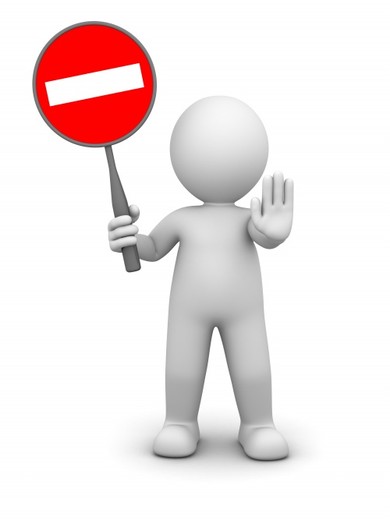